Wicca, Witchcraft, etc.
What Does God’s Word Say?
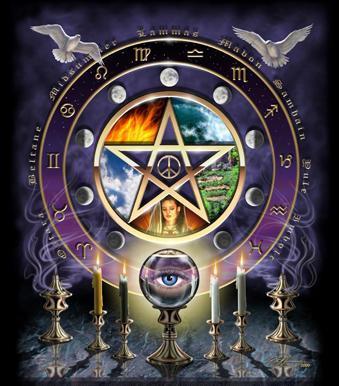 Deut. 18:9-14
INTRODUCTION
There are some (most) problems that simply don’t go away
INTRODUCTION
There are some (most) problems that simply don’t go away
About once or twice a year, I get requests to speak on witchcraft, voodoo, spiritism, etc.
The Israelites had problems staying away from witches, diviners, etc – over 3,000 years ago
Christians still have the same problems
INTRODUCTION
There are some (most) problems that simply don’t go away
About once or twice a year, I get requests to speak on witchcraft, voodoo, spiritism, etc.
The Israelites had problems staying away from witches, diviners, etc – over 3,000 years ago
Christians still have the same problems
Is it all just silliness?
What Does God say?
INTRODUCTION
Wiccans claim:
Wiccans are modern-day Neopagans. They follow Wicca, a new religion (1900s) that has been created, in part, from ancient Celtic beliefs, practices, gods, goddesses, holy days and symbols. They follow the Wiccan Rede, a rule of behavior which prohibits Wiccans from performing any activity that dominates, manipulates, controls, or injures others.
INTRODUCTION
Wiccans claim:
Wiccans are modern-day Neopagans. They follow Wicca, a new religion (1900s) that has been created, in part, from ancient Celtic beliefs, practices, gods, goddesses, holy days and symbols. They follow the Wiccan Rede, a rule of behavior which prohibits Wiccans from performing any activity that dominates, manipulates, controls, or injures others. 
They are not witches in the Biblical sense.
How Does That Compare to the Bible?
Wicca:
… created, in part, from ancient Celtic beliefs and practices, …
How Does That Compare to the Bible?
Wicca:
… created, in part, from ancient Celtic beliefs and practices…
Bible:
Ephesians 4:17-24-futility, darkened, excluded…
2:12-separate, excluded, strangers, no hope…
Romans 1:18-23
God made Himself known
Professing to be wise…
How Does That Compare to the Bible?
Wicca:
… created, in part, from ancient Celtic beliefs and practices…
Bible:
Ephesians 4:17-24-futility, darkened, excluded…
2:12-separate, excluded, strangers, no hope…
Romans 1:18-23
God made Himself known
Professing to be wise…
The basis on which it was created is false
How Does That Compare to the Bible?
Wicca:
… gods and goddesses…
118+ from Aah (Kemetic moon god) to Zeus
How Does That Compare to the Bible?
Wicca:
… gods and goddesses…
118+ from Aah (Kemetic moon god) to Zeus
Bible:
Isaiah 44:6; 45:5-6 – Only one God
1 Timothy 2:5 – One God & one Mediator, Jesus
James 2:19 – The demons also believe and shudder
How Does That Compare to the Bible?
Wicca:
… gods and goddesses…
118+ from Aah (Kemetic moon god) to Zeus
Bible:
Isaiah 44:6; 45:5-6 – Only one God
1 Timothy 2:5 – One God & one Mediator, Jesus
James 2:19 – The demons also believe and shudder
The deities they worship are false
How Does That Compare to the Bible?
Wicca:
… holy days and symbols…
How Does That Compare to the Bible?
Wicca:
… holy days and symbols…
Bible:
Colossians 2:16
A mere shadow
…but the substance belongs to Christ
Galatians 4:9-11
How is it you turn back again…
Weak…worthless elemental things-days, months…
How Does That Compare to the Bible?
Wicca:
… holy days and symbols…
Bible:
Colossians 2:16
A mere shadow
…but the substance belongs to Christ
Galatians 4:9-11
How is it you turn back again…
Weak…worthless elemental things-days, months…
Their holidays and symbols are false
General Warnings
Satan seems to have “repackaged” witchcraft to be more acceptable to modern society (even to the church) while leaving it as dangerous as ever.
General Warnings
Satan seems to have “repackaged” witchcraft to be more acceptable to modern society (even to the church) while leaving it as dangerous as ever.
Christians are willing to believe the lie, rather than the truth (other examples: cohabitation, homosexuality, modern day revelations, etc.)  Notice Isaiah 5:20
Some NT passages
Acts 8:9-13 – Some magician converts
Some NT passages
Acts 8:9-13 – Some magician converts
Acts 16:16-18 – A girl proclaiming truth
Some NT passages
Acts 8:9-13 – Some magician converts
Acts 16:16-18 – A girl proclaiming truth
Acts 19:18-20 – Burned (expensive) books
Some NT passages
Acts 8:9-13 – Some magician converts
Acts 16:16-18 – A girl proclaiming truth
Acts 19:18-20 – Burned (expensive) books
Revelation 21:8 – The Lake of Fire
Some NT passages
Acts 8:9-13 – Some magician converts
Acts 16:16-18 – A girl proclaiming truth
Acts 19:18-20 – Burned (expensive) books
Revelation 21:8 – The Lake of Fire
Revelation 22:14-15 – Outside
Dogs, sorcerers, immoral persons
Murderers, idolaters, everyone who loves and practices lying
CONCLUSION
Nowhere in the Bible is there any situation, circumstance or occasion where God okays the fellowship, companionship, or participation with witches, Wicca or others.
CONCLUSION
Nowhere in the Bible is there any situation, circumstance or occasion where God okays the fellowship, companionship, or participation with witches, Wicca or others.
We are warned against it very strongly.
CONCLUSION
Nowhere in the Bible is there any situation, circumstance or occasion where God okays the fellowship, companionship, or participation with witches, Wicca or others.
We are warned against it very strongly.
The Bible knows of no “good witches”.
CONCLUSION
Nowhere in the Bible is there any situation, circumstance or occasion where God okays the fellowship, companionship, or participation with witches, Wicca or others.
We are warned against it very strongly.
The Bible knows of no “good witches”.
They are associated with divination (fortune telling), Zodiac, demons, evil spirits, and Satan
CONCLUSION
Nowhere in the Bible is there any situation, circumstance or occasion where God okays the fellowship, companionship, or participation with witches, Wicca or others.
We are warned against it very strongly.
The Bible knows of no “good witches”.
They are associated with divination (fortune telling), Zodiac, demons, evil spirits, and Satan
Deuteronomy 18:9-14  &  1 Corinthians 15:33
Are YOU a Christian?
Hear
Believe
Repent
Confess
Be Baptized
Continue Faithfully
Romans 10:17
Mark 16:16
Acts 2:38
Acts 22:16
Mark 16:16
Hebrews 10:38